أحكام المسبوق
أحكام المسبوق
كيف يقضي المسبوقُ صلاتَهُ :
الوحدة
4
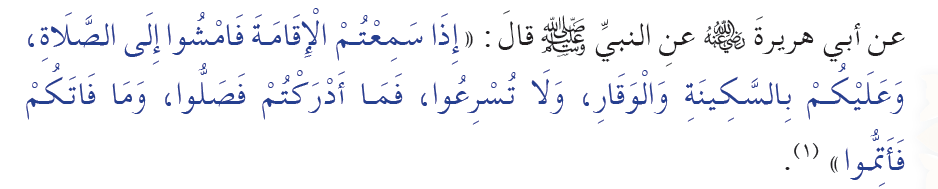 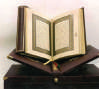 الدرس الرابع
أحكام المسبوق
أستفيدُ منْ هذا الحديثِ عدةَ فوائدَ:
إذا خرج المسلم إلى المسجدِ فإنه يمشي بهدوءٍ ولا يستعجلُ
إذا أدرك الناسَ يصلونَ فإنه يدخل معهمْ في الصلاةِ مباشرةً
2
1
الوحدة
4
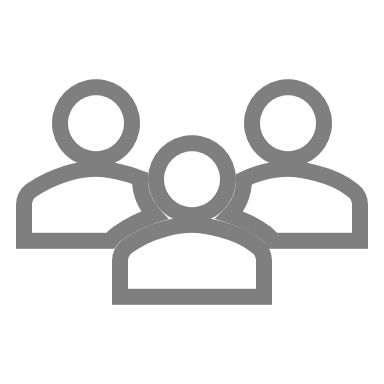 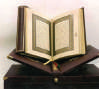 فوائد الحديث الشريف
لا يُشوِّش على المصلينَ صلاتهمْ بالجري وإحداثِ صوتٍ لتنبيهِ الإمامِ لإدراكِ الركوعِ، بلْ يكبر تكبيرةَ الإحرامِ، ويتابع الإمامَ في صلاتهِ
الدرس الرابع
3
أحكام المسبوق
إنْ فاته شيءٌ من الصلاةِ فإنه يكمل صلاته -بعدَ سلامِ الإمامِ – بقدرِ ما فاته معَ الجماعةِ
4
نشاط1   أختارُ الإجابة الصحيحة :
دخلَ منصورٌ المسجدَ لصلاةِ العصرِ، والإمامُ جالسٌ بينَ السجدتينِ في الركعةِ الأولى، فالسنةُ في حقهِ أنْ :
الوحدة
4
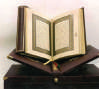 ينتظرَ الإمامَ حتى يقومَ للركعةِ الثانيةِ، فيدخلَ معهُ في الصلاةِ.
يكبِّرَ ثمَّ يدخلَ معَ الإمامِ على الحالِ الذي هوَ عليهِ، وهوَ الجلوسُ بينَ السجدتينِ
صحيح
الدرس الرابع
أحكام المسبوق
متى يقضي المسبوقُ ما فاتهُ منَ الصلاةِ ؟
الوحدة
4
يقومُ المسبوقُ لقضاءِ ما فاتهُ بعدَ أنْ يسلمَ الإمامُ التسليمةَ الثانيةَ منْ صلاتهِ
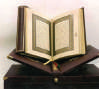 الدرس الرابع
أحكام المسبوق
إذا فاتتْ صلاةُ الجماعةِ
يُشرع لمنْ فاتته الجماعةُ أنْ يصليَ معَ جماعةٍ أخرى.
الوحدة
4
إذا لمْ يجد جماعةً استحبَ لبعضِ منْ كانَ في المسجدِ أنْ يصليَ معهُ؛ لحديثِ أَبِي سَعِيدٍ الخُدْرِيِّ رضي الله عنه : أَنَّ رَجُلاً دَخَلَ المَسْجِدَ، وَقَدْ صَلَّى رَسُولُ اللهِ صلى الله عليه و سلم بِأَصْحَابِهِ فَقَالَ رَسُولُ اللهِ صلى الله عليه و سلم :
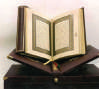 «من يَتَصَدَّقُ عَلَى هَذَا فَيُصَلِّيَ مَعَهُ ؟ »
فَقَامَ رَجُلٌ مِنْ الْقَوْمِ فَصَلَّى مَعَهُ
الدرس الرابع
أحكام المسبوق
انتهى الدرس